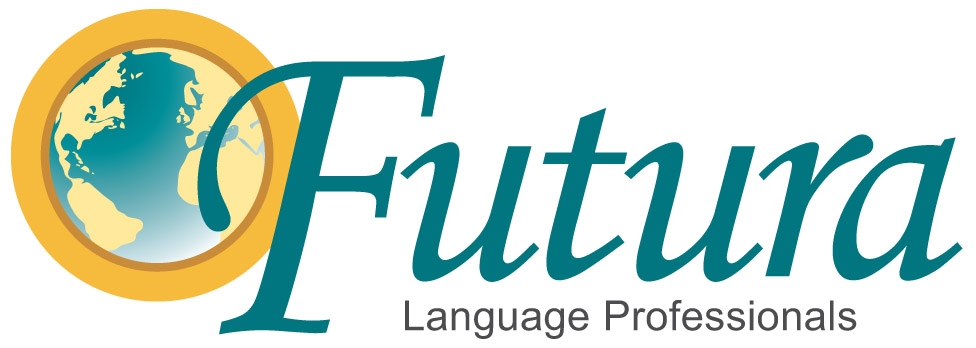 Presenta…

Middle School Prep

¡Preparación para la escuela secundaria!
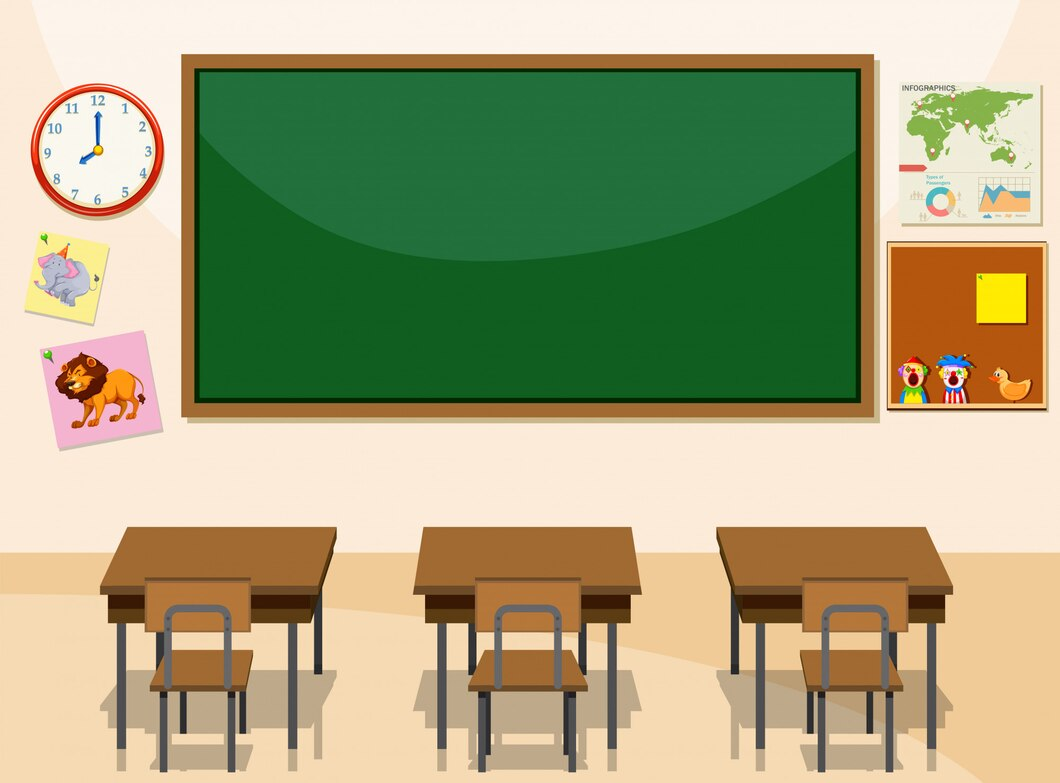 Acabar de 
and 
Ir a
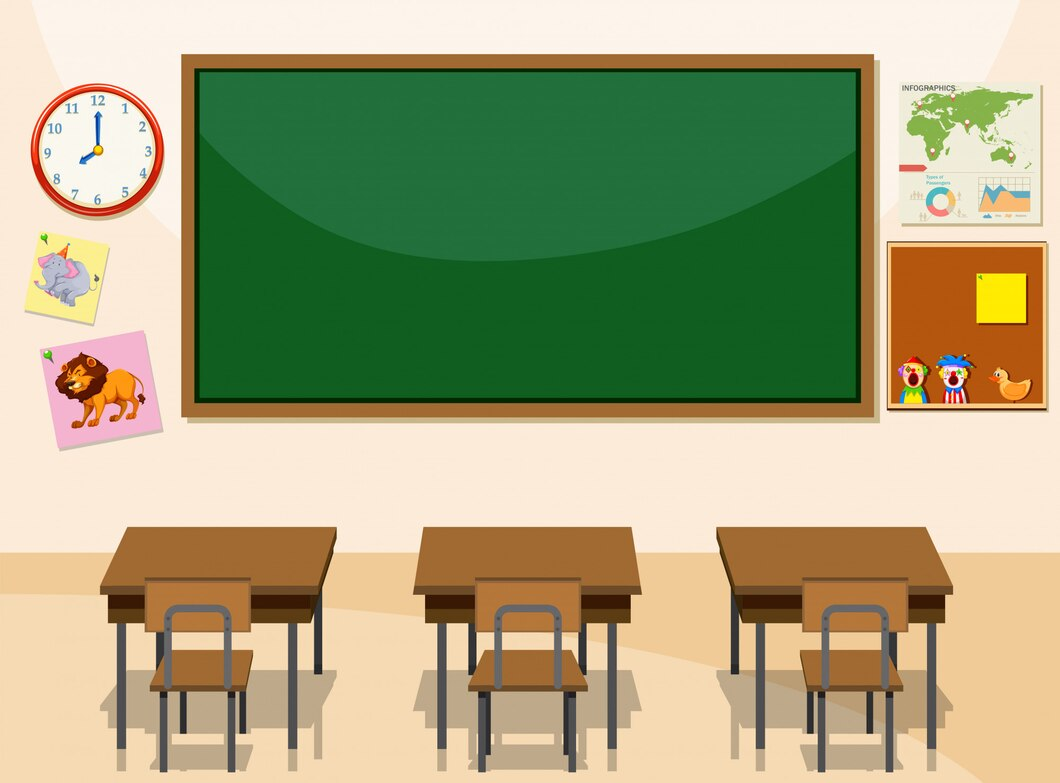 Ir a: to be going to



In the future
Now
12:00pm
9:00 am
5:00 pm
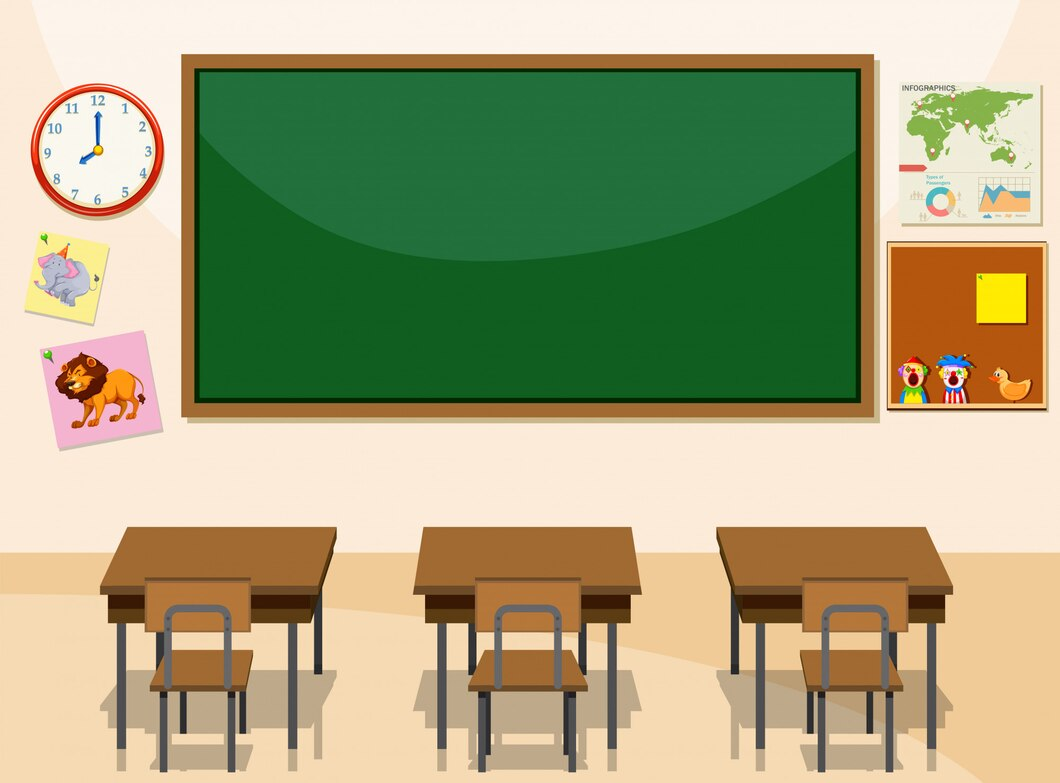 Yo voy a
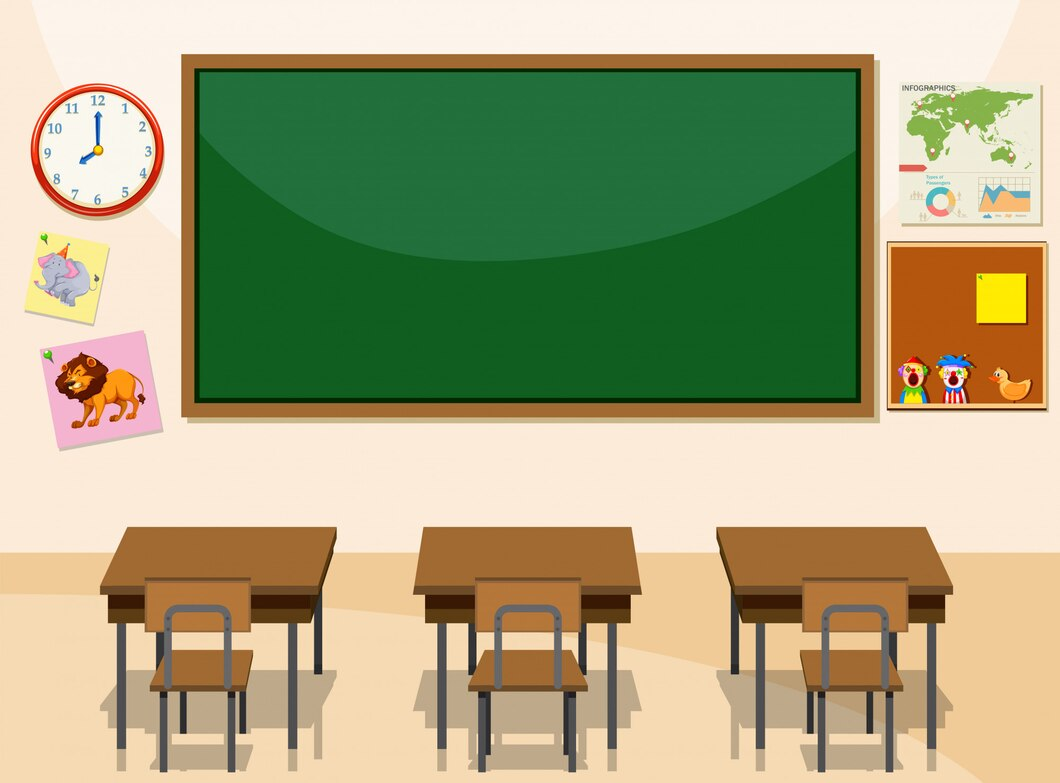 Tú vas a
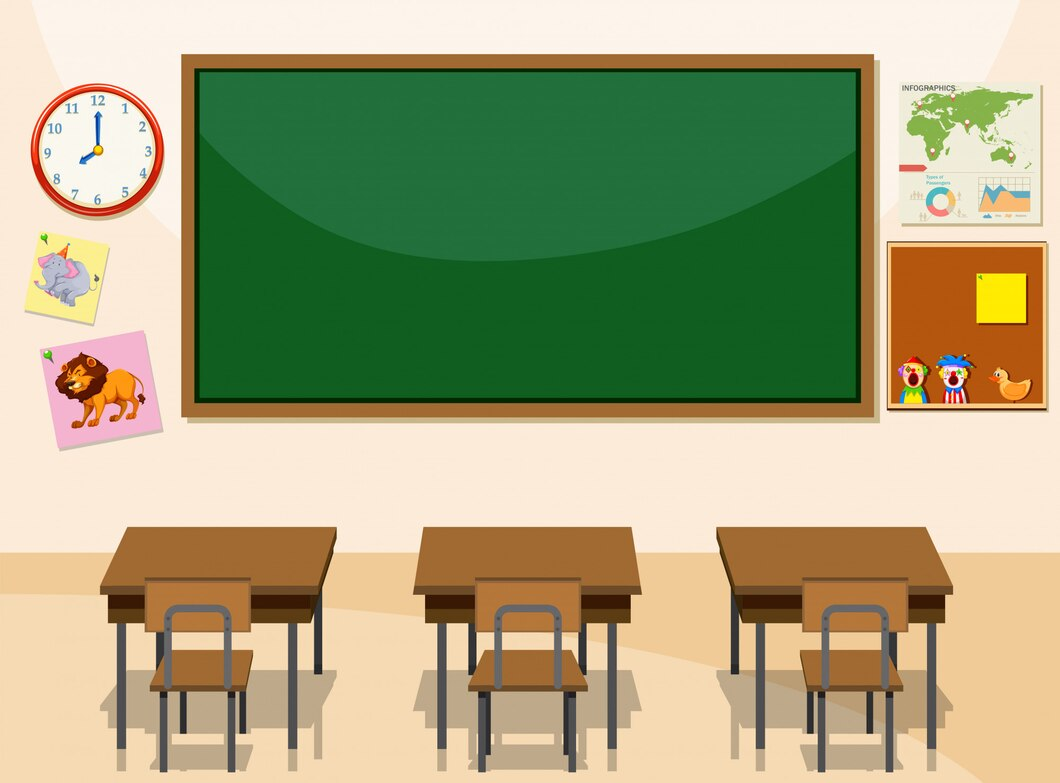 Él/Ella/Usted va a
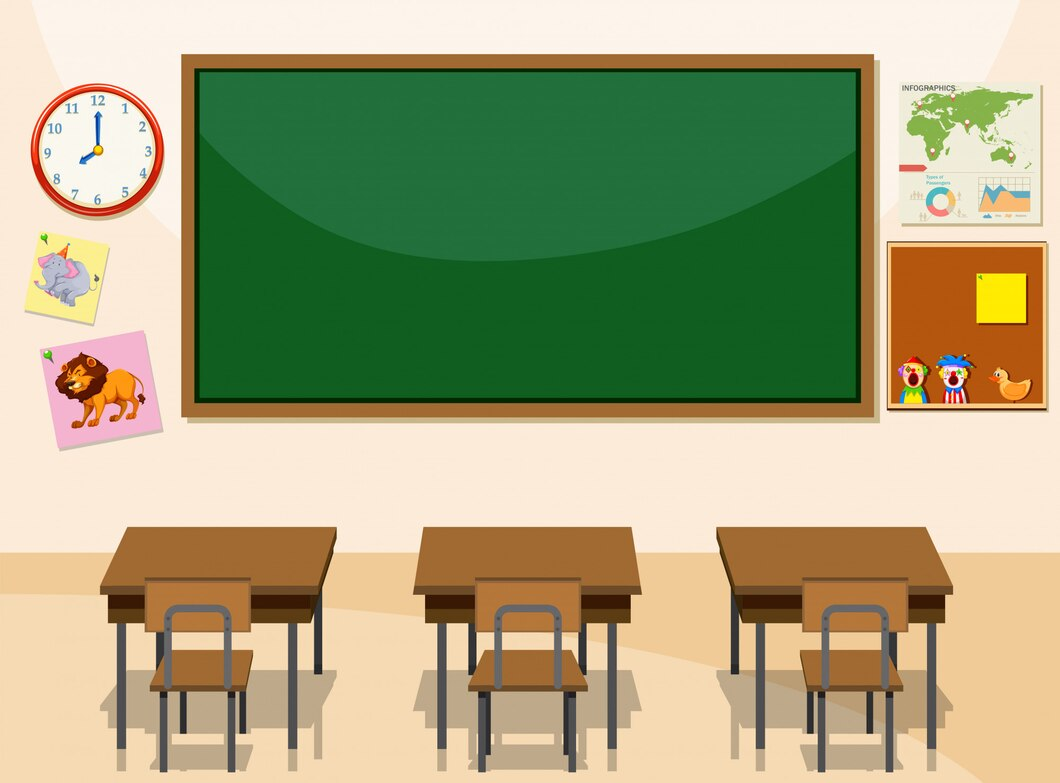 Nosotros vamos a
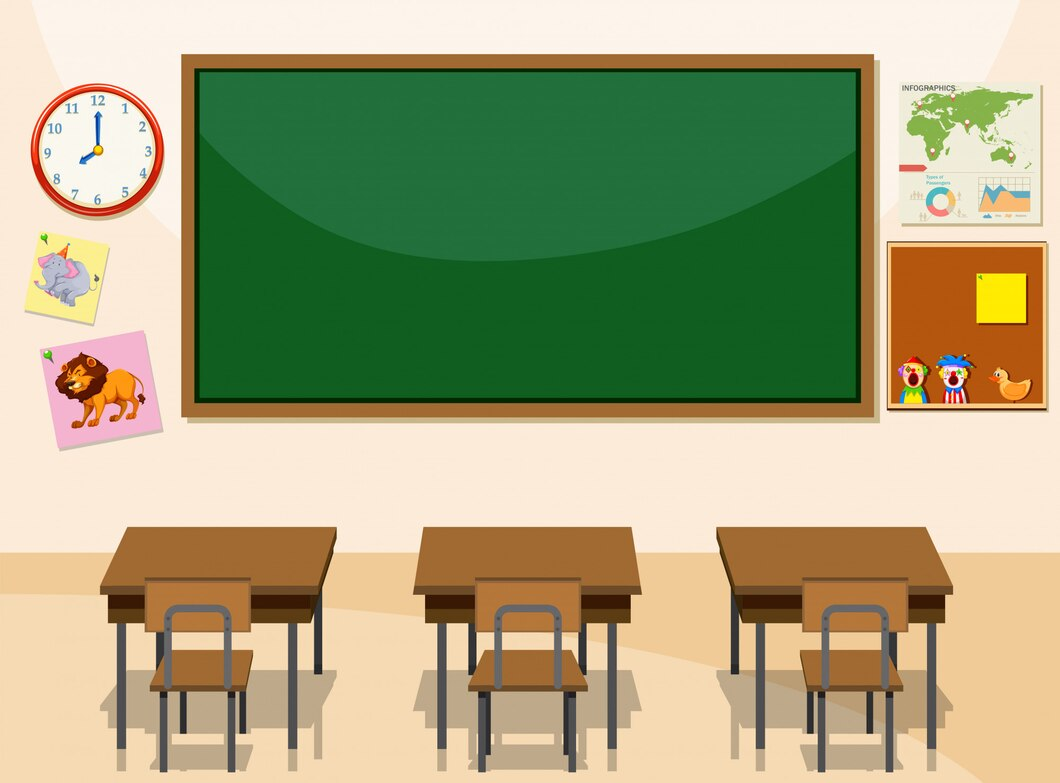 Vosotros 
vais a
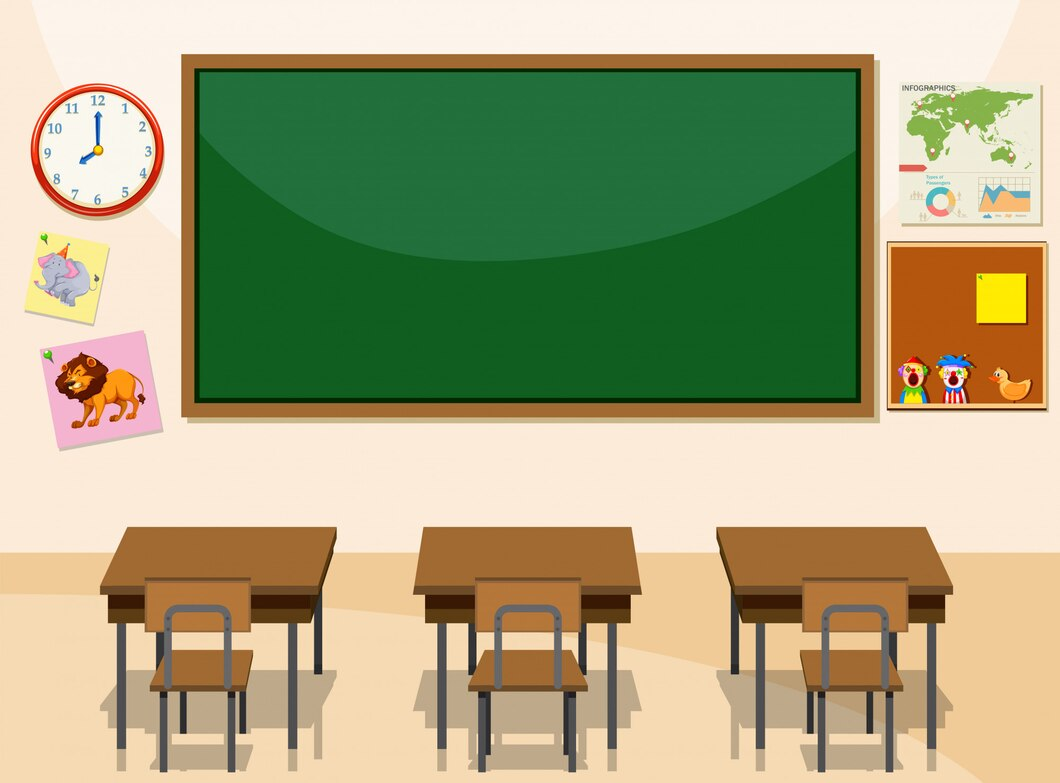 Ellos/Ellas/
Ustedes 
van a
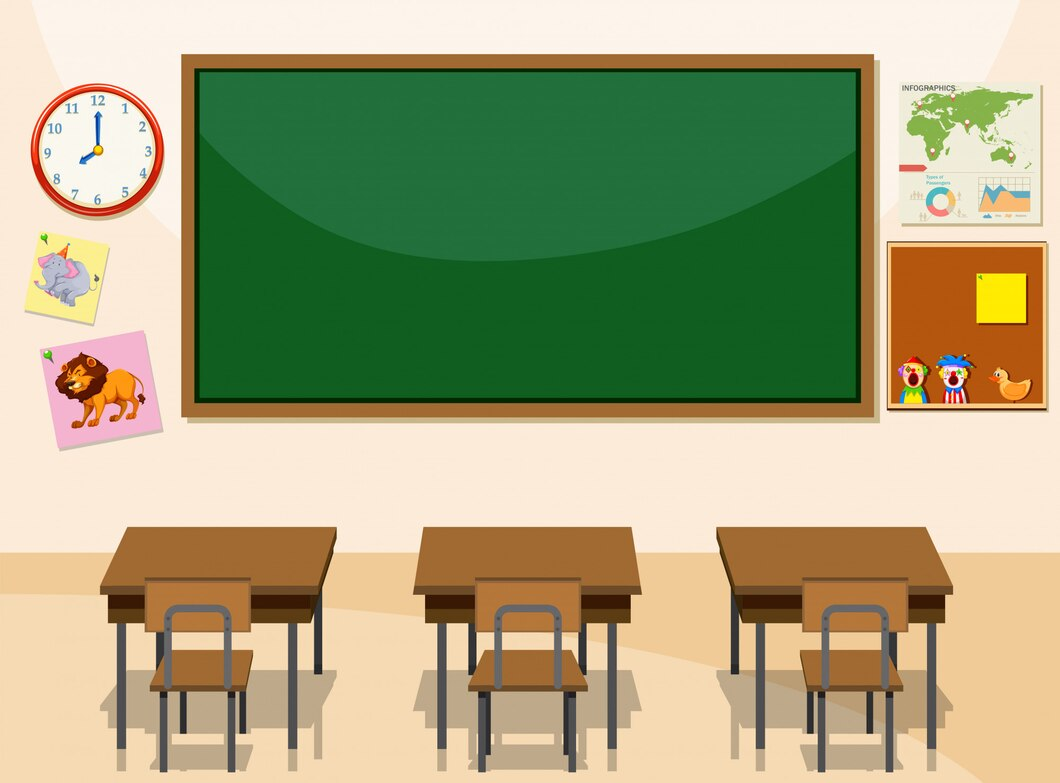 Acabar de: to just have



In the past
Now
12:00pm
9:00 am
5:00 pm
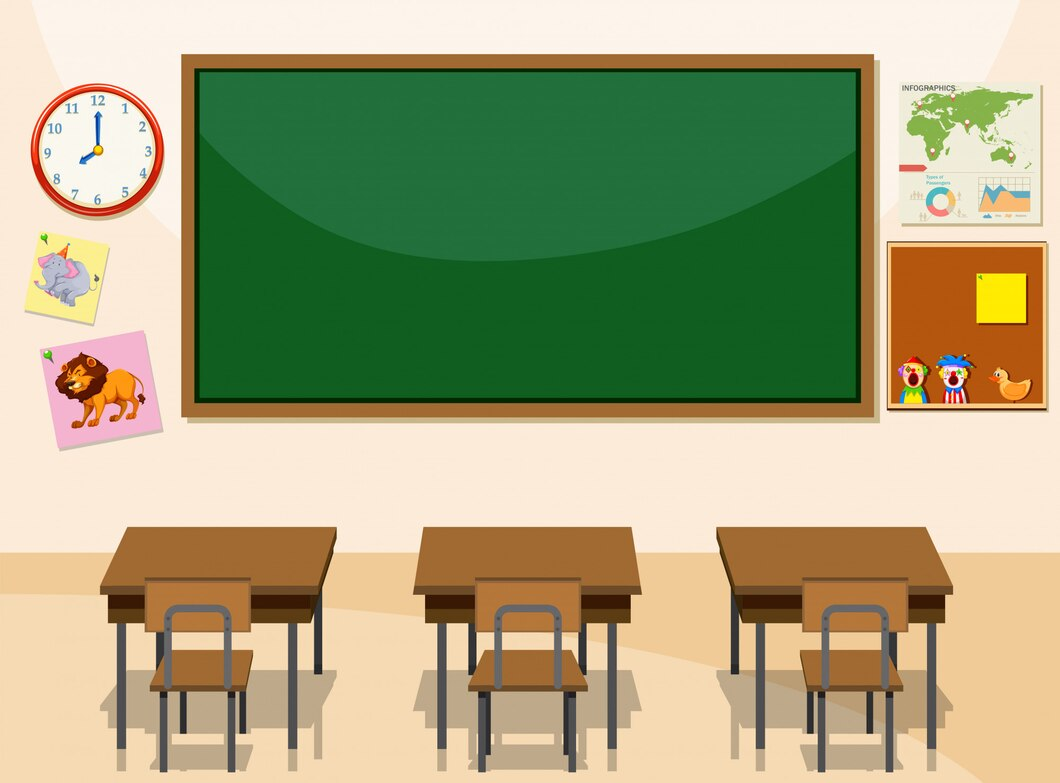 Yo acabo de
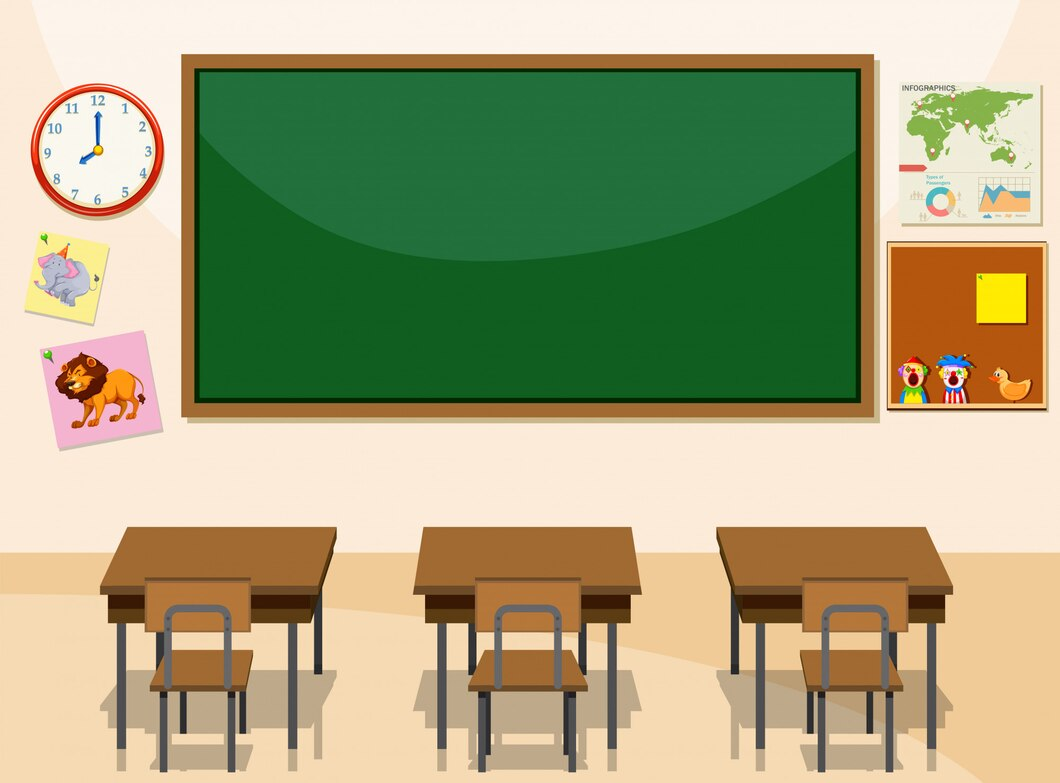 Tú acabas de
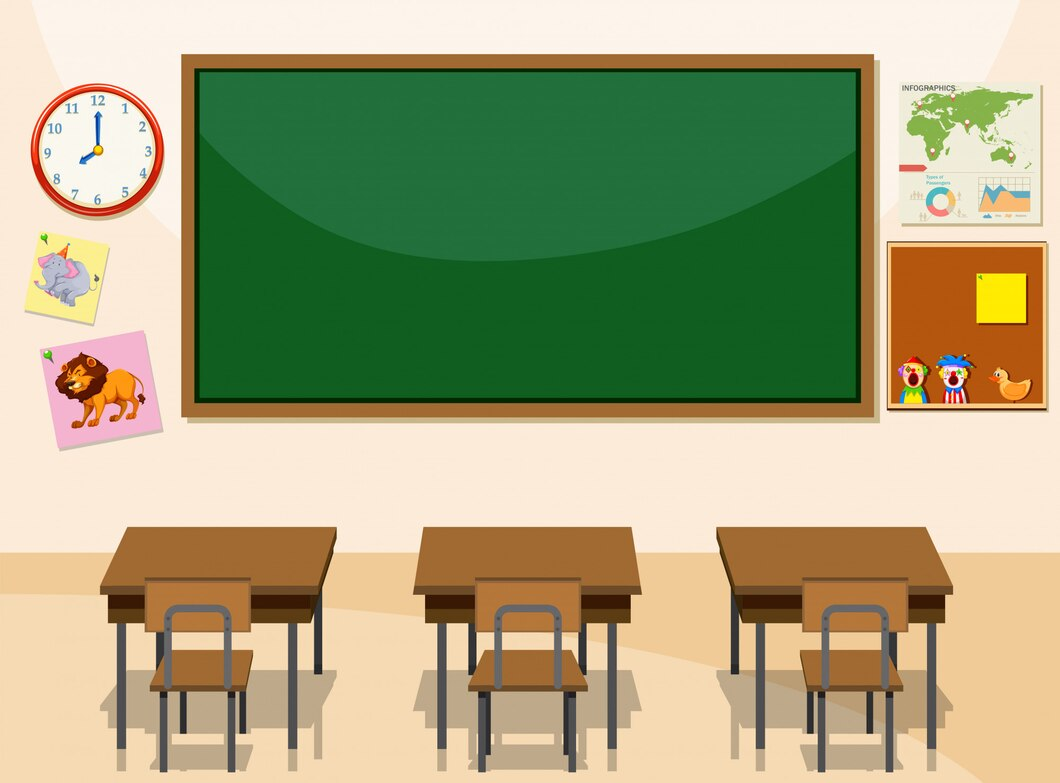 Él/Ella/Usted acaba de
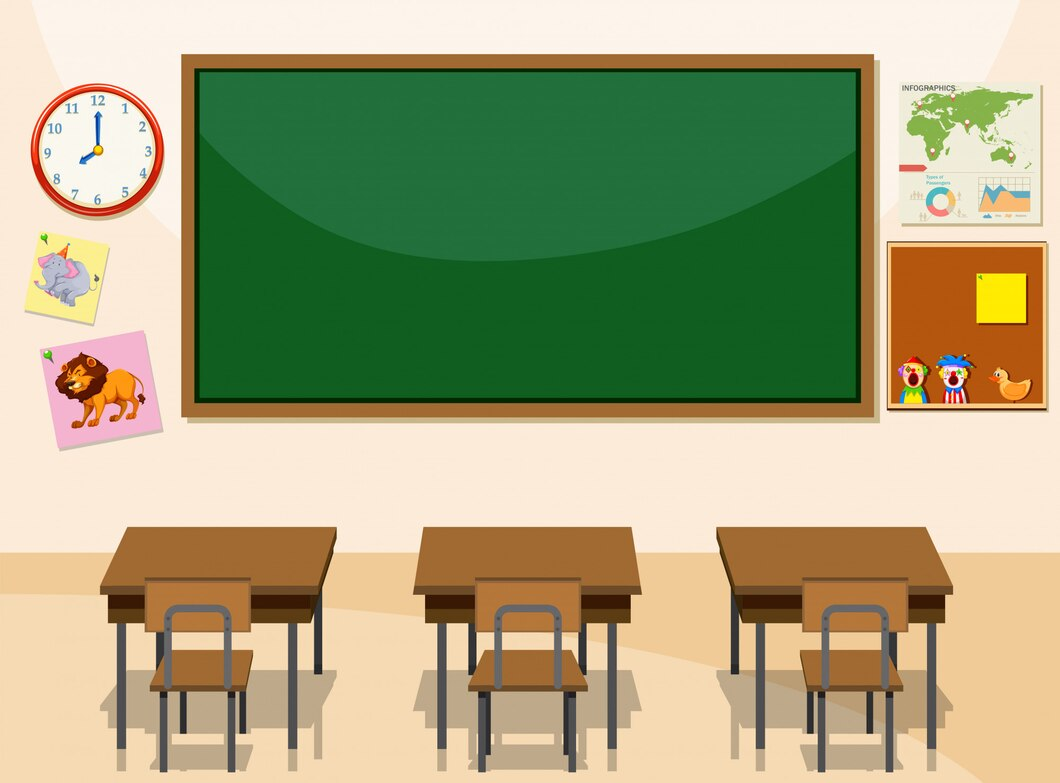 Nosotros acabamos de
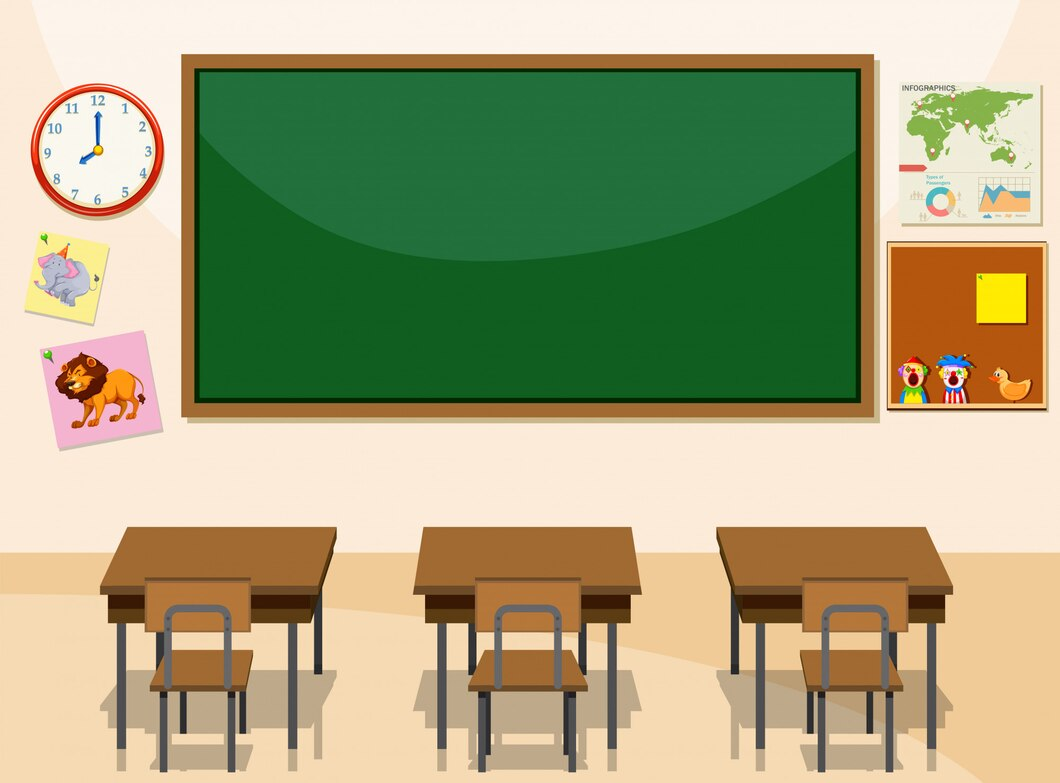 Vosotros acabáis de
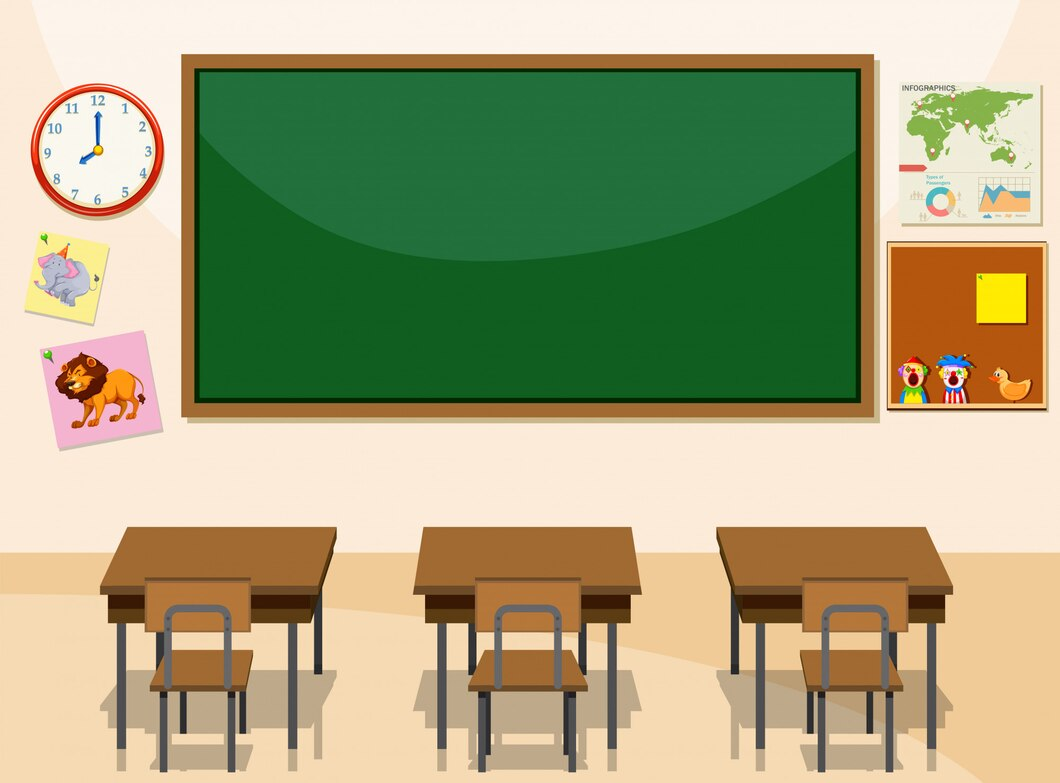 Ellos/Ellas/
Ustedes acaban de
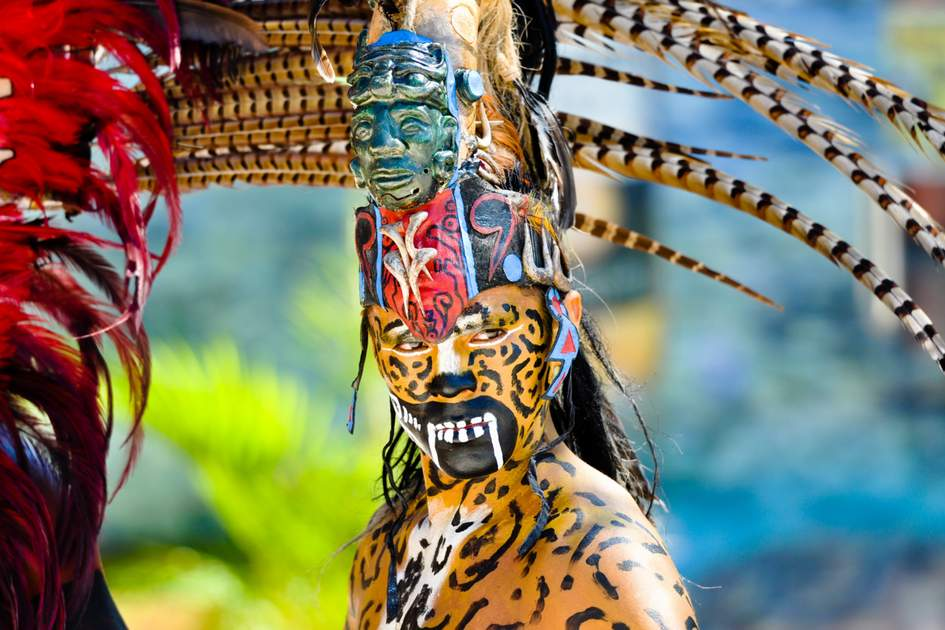 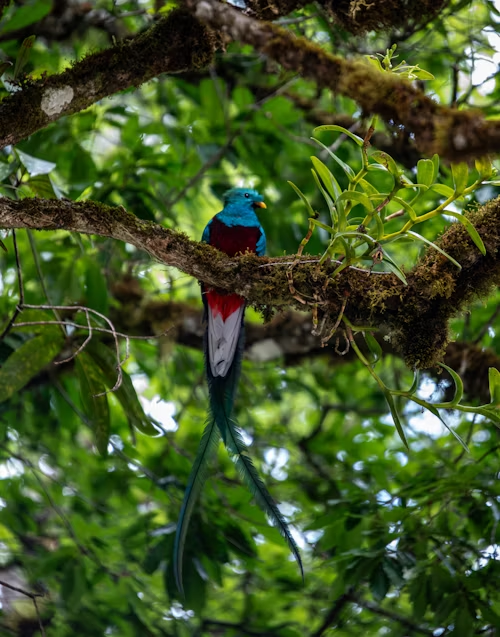 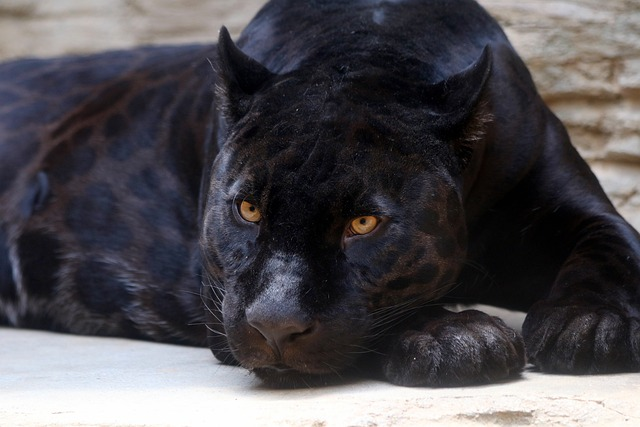 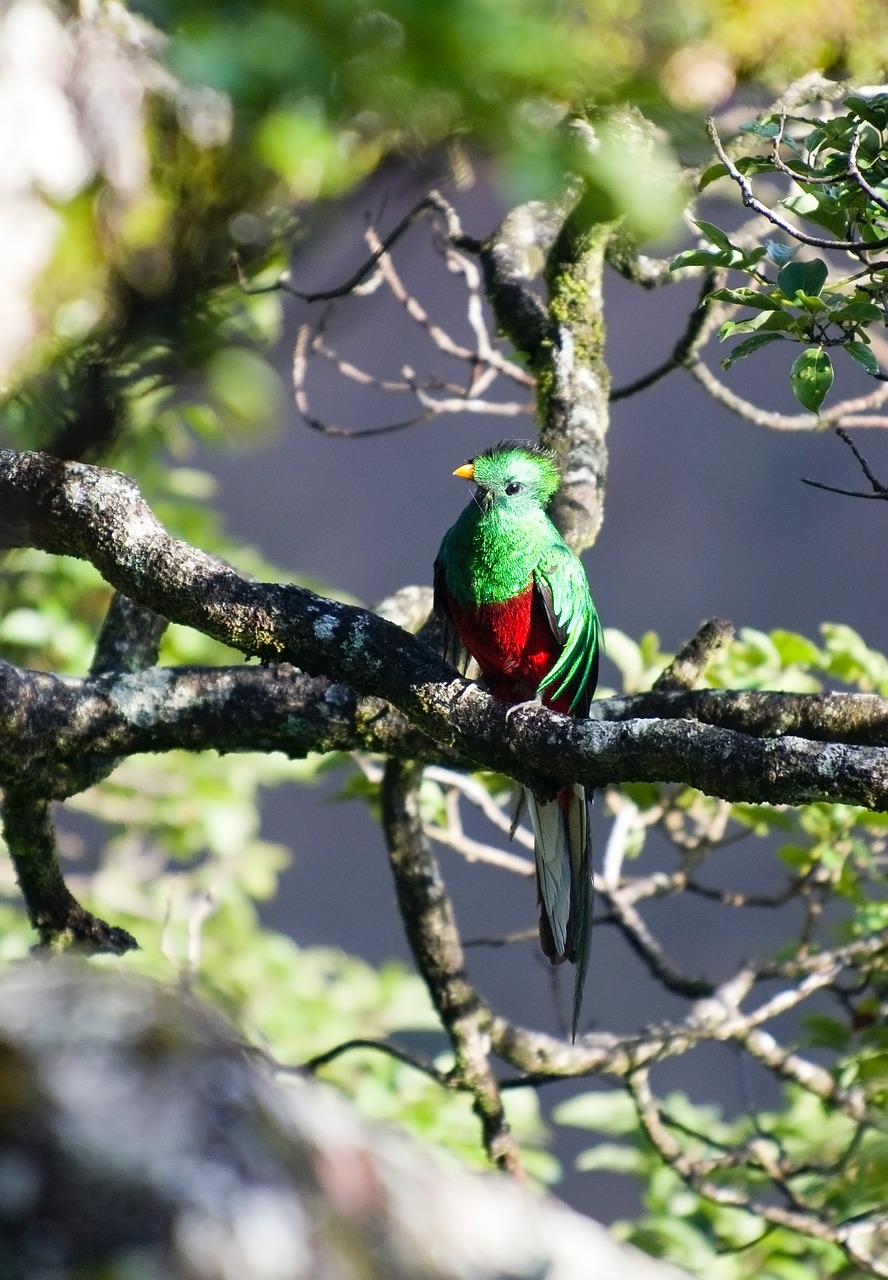 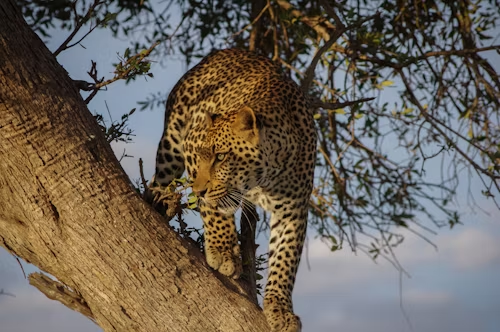 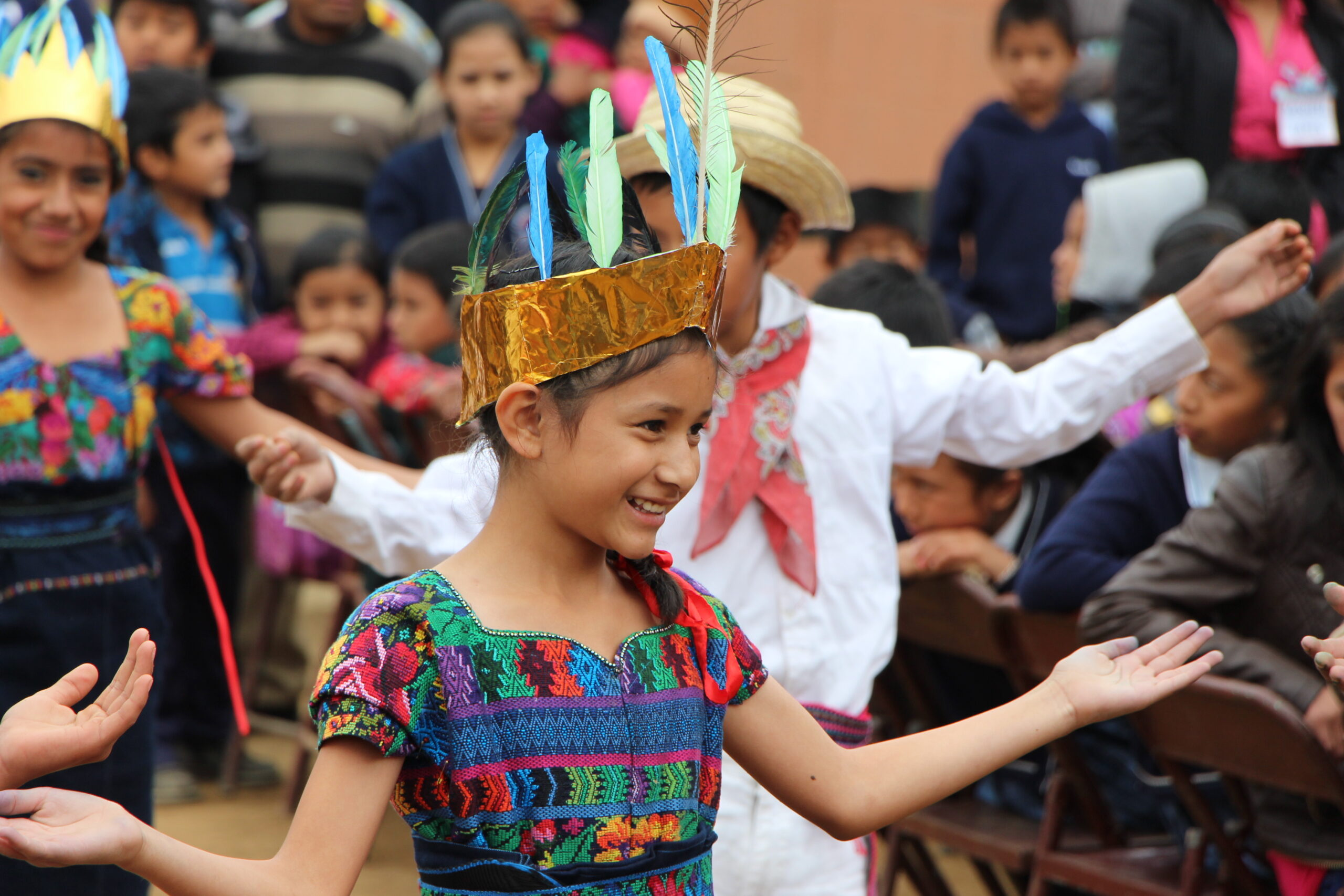 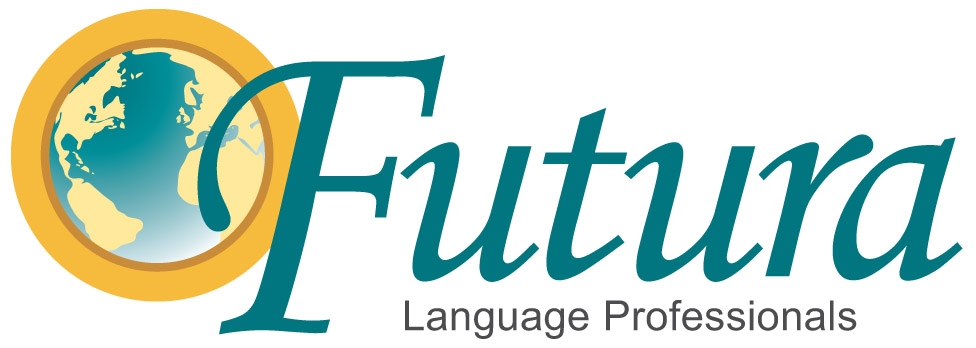 ¡Gracias por atender!

Thank you for attending!